Physics Electronics Group
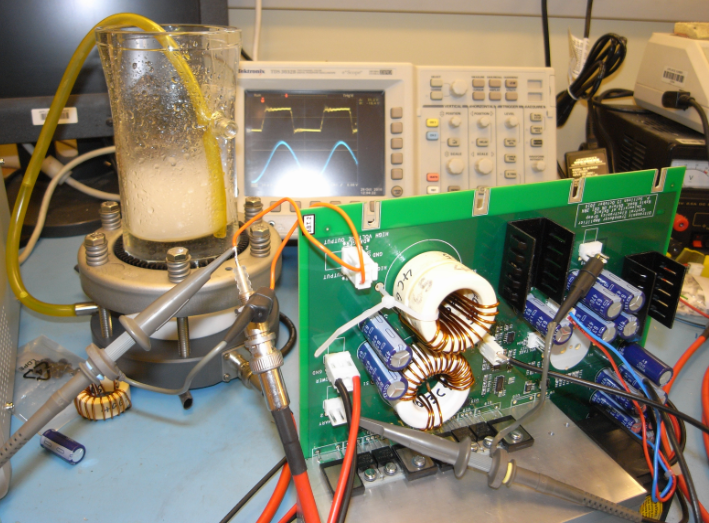 PP sub-department meeting 
5 October 2011
The group
CEG Engineers:	Main task:
Adam Baird		Astrophysics: SKA
Mike Dawson		Particle Physics - MICE 
Johan Fopma		Head of CEG 
Rui Gao		Particle Physics - LHCb
David Howell		Laser safety, Astrophysics	
Jaya John John		Particle Physics - PimMS
Mark Jones		Head of CEG workshop, Particle Physics
Hamid Khah		Central – Astro, Atomic & Laser, CMP
Roy Wastie		Particle Physics - SLHC
CEG Technicians
Joe Brown
Bryan Finegan
Keiran Foster
Peter Hastings
Greg King
Kahinde Johnson
Rik Elliott
PAT testers
Roy Jelfs   (Clarendon, Atmos)
Nik Windle (DWB, Theory)
ATLAS 
Bi-Phase-Mark ASIC’s test bench
We are assembling and testing ~1000 boards
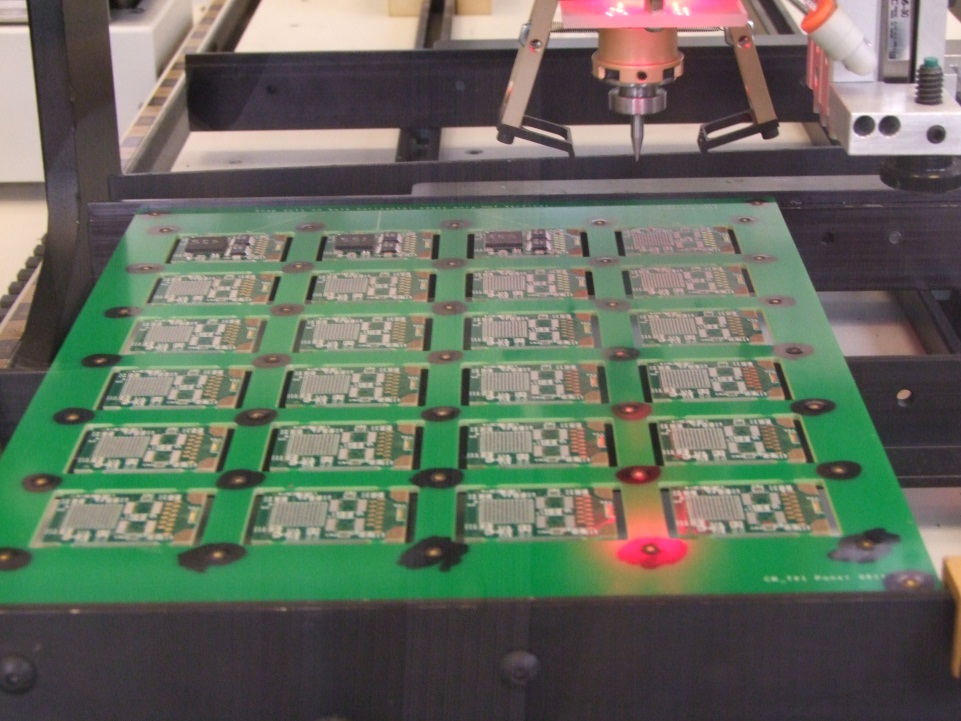 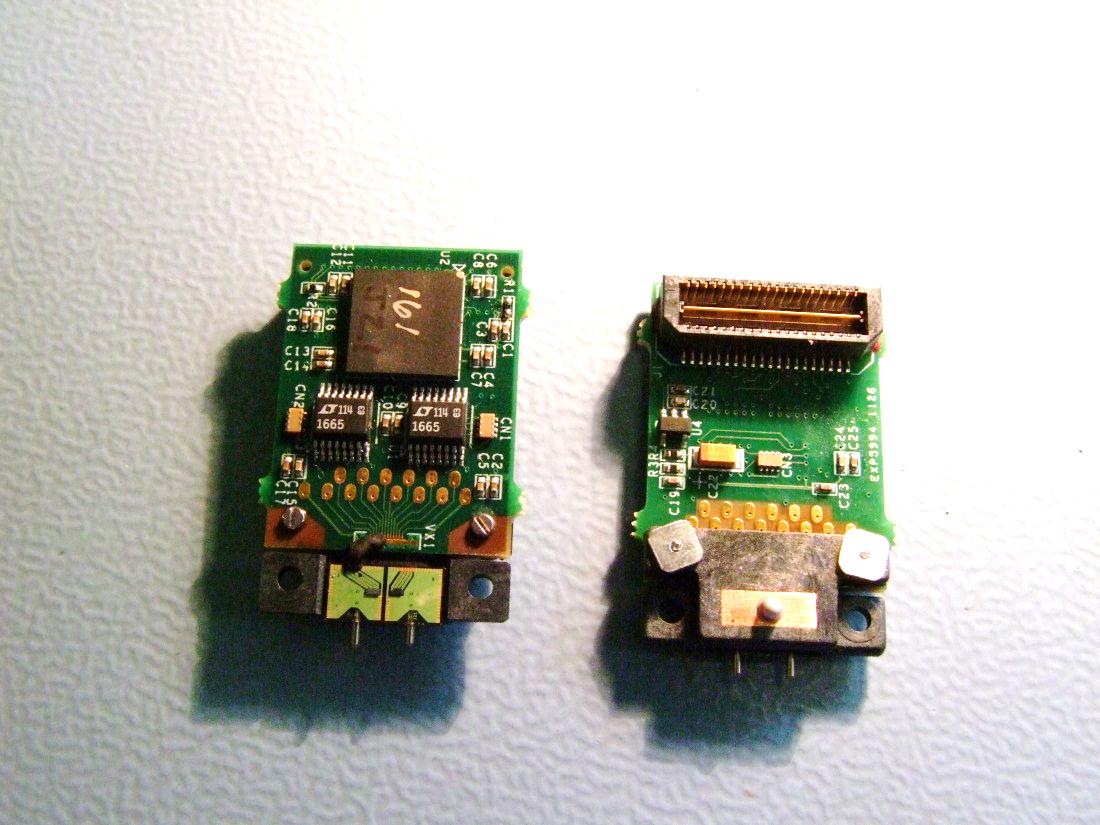 SLHC
LHCb Upgrade Front-end board for 64 channel MCP detectors
Impact projects: 
MARS  
(Multi ADC/TDC readout for Neutron detectors readout) (MPPC’s)








Hive
Low power computing
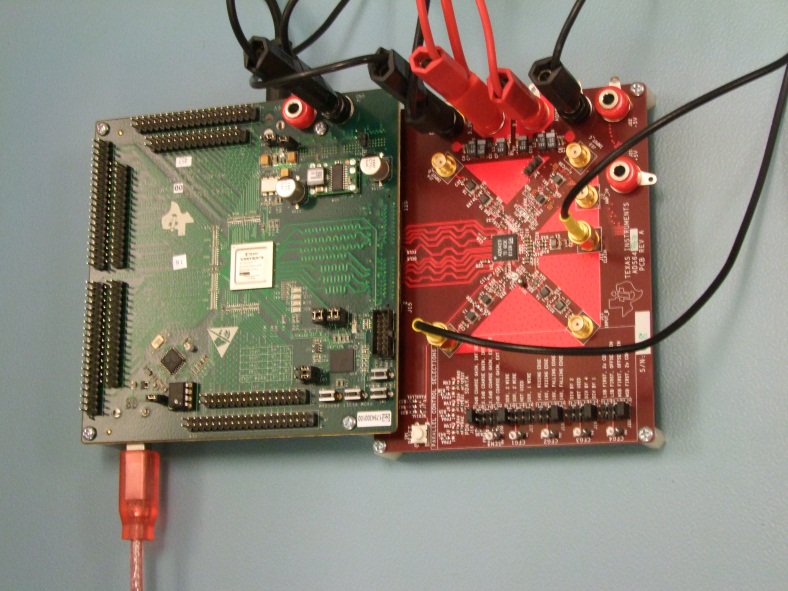 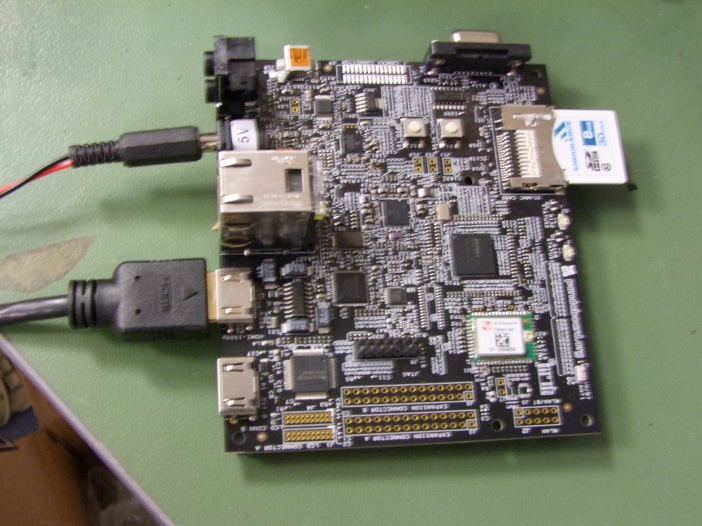 BDOT probe probes magnetic fields in laser fusion facility (A&L).



Very fast update 8 Channel DAC (200 MSPS)
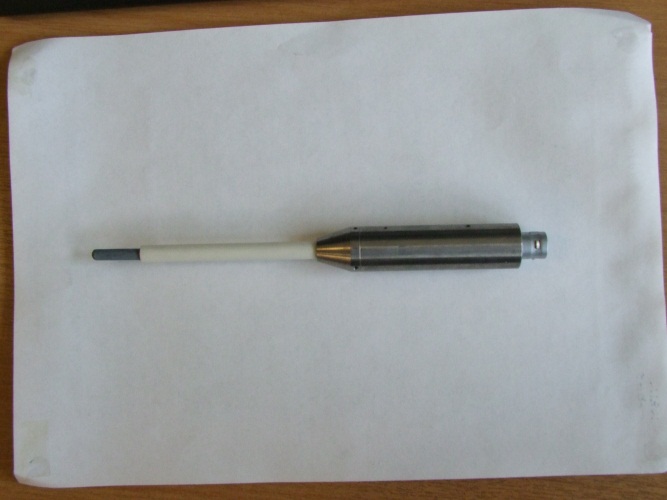 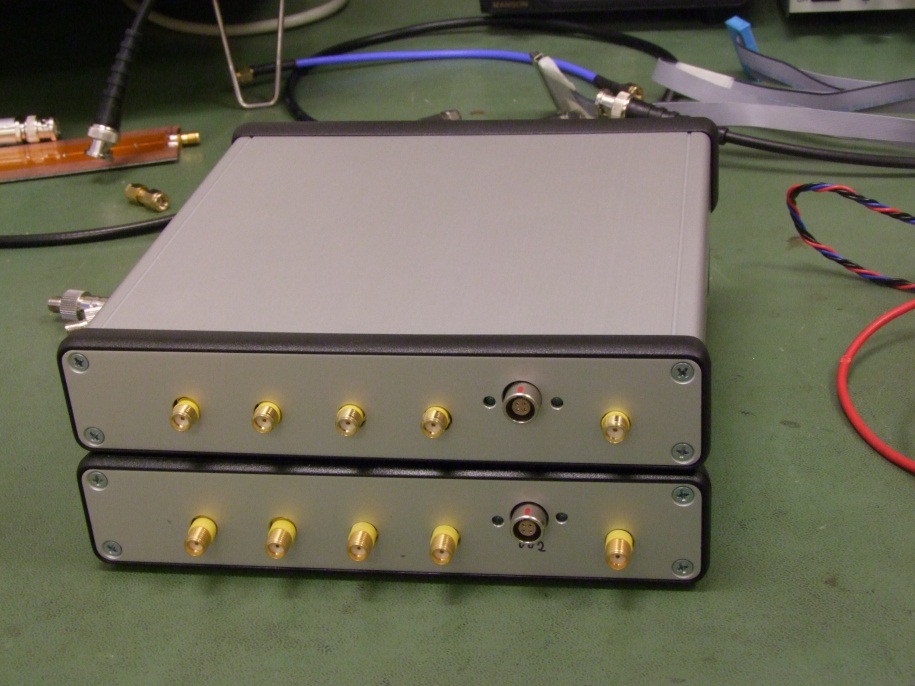 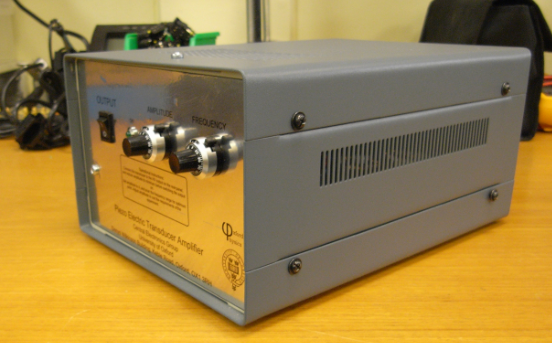 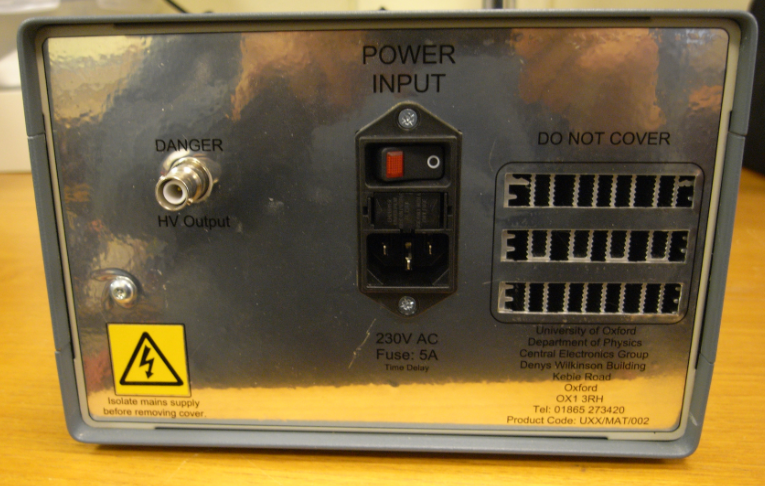 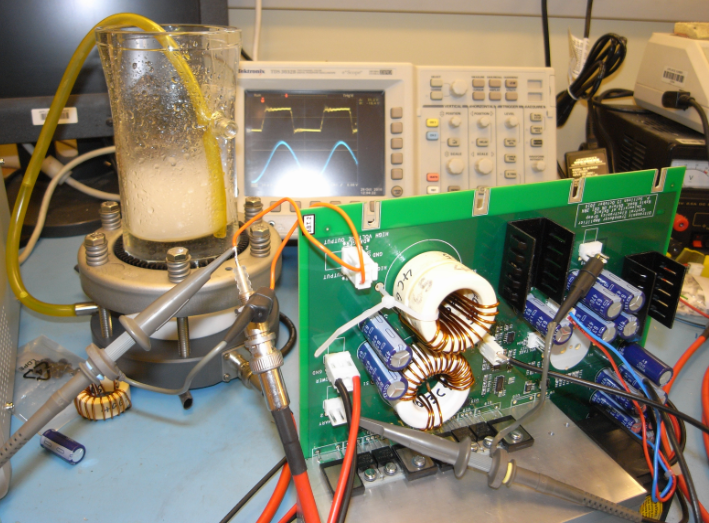 For the Department of Materials :

Equipment design and build:

Nebuliser Unit
Some of our Challenges
Assembly of some components very challenging: 1136 pin BGA’s.  Leaded solder preferred.
Programming National Instruments’ CompactRio. 
Running LabVIEW in an FPGA.
Safety critical programming.
GBps Ethernet/USB2 interfacing.
Designing boards at >5GHz.
Firmware designs at the limit of technology
Cost recovery
Monthly sheets for on-going work
Fixed price jobs committed beforehand similar to RTO.   Order form to be held by Service. Physics Finance and service manage the same spreadsheet to determine status.
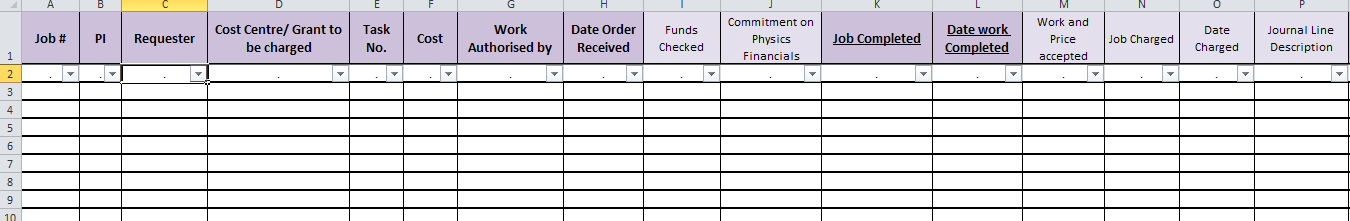